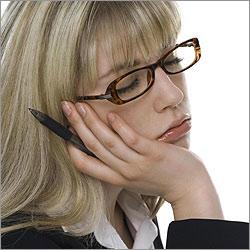 Нравственный человек не ленится и не ищет оправдания своим слабостям. Не ленись!
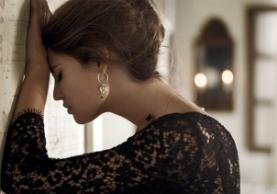 Притча про обиду.
Жили два друга..
В один момент они поспорили и один из них дал пощёчину другому.
Последний, чувствуя боль, но ничего не говоря, написал на песке:
"Сегодня мой самый лучший друг дал мне пощёчину".
Они продолжали идти, и нашли оазис, в котором они решили искупаться.
Тот, который получил пощёчину, едва не утонул и его друг его спас.
Когда он пришёл в себя, он написал на камне:
"Сегодня мой самый лучший друг спас мне жизнь".
Тот, кто дал пощёчину и который спас жизнь своему другу спросил его:
"Когда я тебя обидел, ты написал на песке, а теперь ты пишешь на камне. Почему"?
Друг ответил:
"Когда кто-либо нас обижает, мы должны написать это на песке, чтобы ветры могли стереть это.
Но когда кто-либо делает что- либо хорошее, мы должны выгравировать это на камне, чтобы
никакой ветер не смог бы стереть это".

Научись писать свои обиды на песке и выгравировать твои радости на камне.
Не цепляйтесь за прошлое, не живите обидами.       Вспоминайте хорошее, никому не завидуйте.
 Все, что небом Вам послано, принимайте как должное, 
Все, что сделано- к лучшему, как бы ни было сложно.
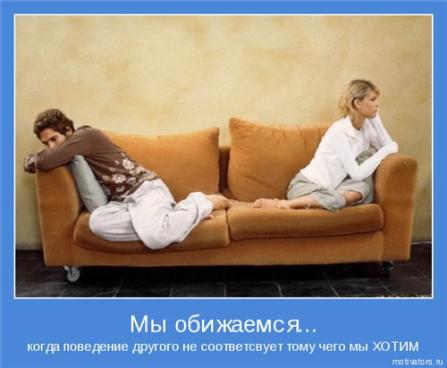 Бросивший однажды- будет брошенПусть не сразу, пусть гораздо позже,но поступок будет возвращён.Не простивший будет не прощён.Обманувший будет сам обманут.Никуда деяния не канут. Бумерангом будущее бьёт-всё твоё тебе же отдаёт.
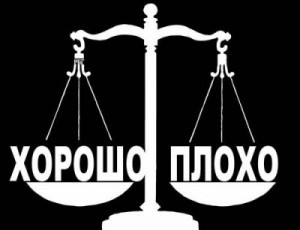 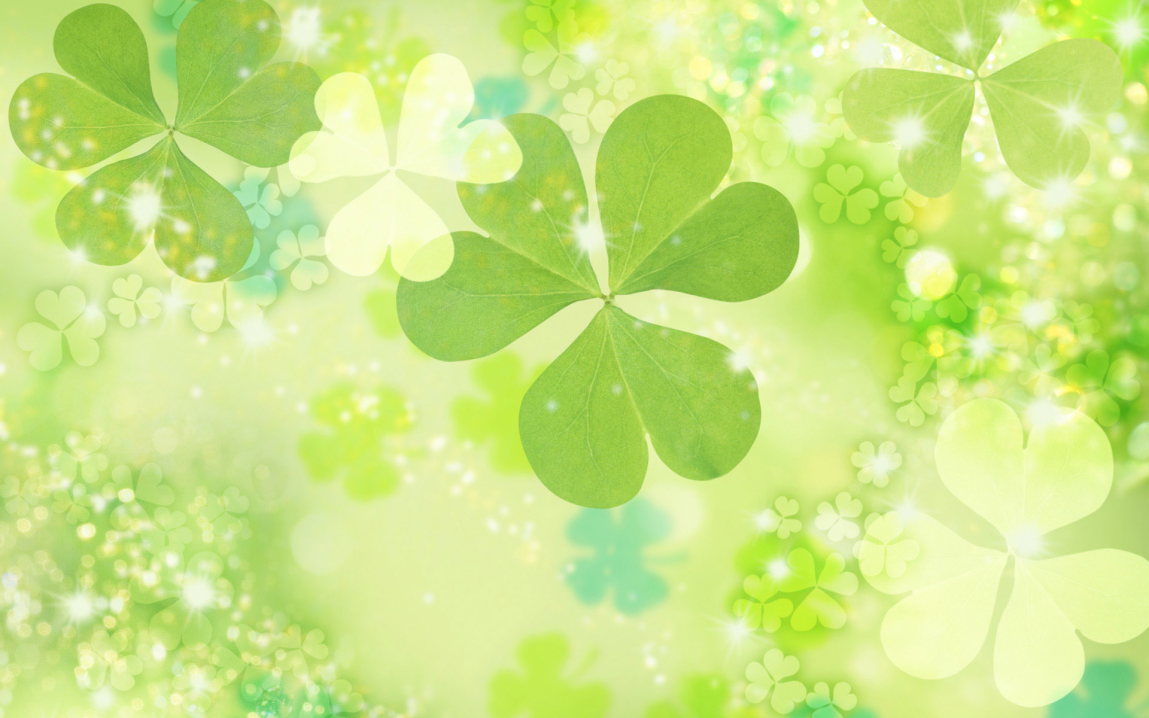 Нравственные нормы и правила.
Старайся делать добро.
Люби и прощай людей.
Бойся обидеть человека.
Не ленись и не ищи оправдания своей лени.
Поступай с другими так, как хотел бы, чтобы поступали с тобой.
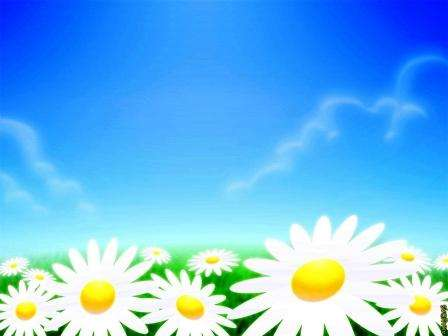 Вывод:
Модель нравственного человека:
Внешность не имеет значения.
Главное в человеке- духовность, умение жить в ладу с людьми и своей совестью, быть добрым, честным, не таить зла на тех, кто его обидел, не лениться и не искать оправдания своим слабостям.